Top 25 Drugsof 2012
By: Sera Laganelli
Allison Contrera
Lyricapregabalin
Analgesic
Treat nerve pain
Effects on Dental Treatment:
	Xerostomia
Diovanvalsartan
Angiosten II receptor blocker
Hypertenstion
Effects on Dental Treatment:
	none
Lantus SolostarInsulin Glargine
Insulin
Type I & II diabetes
Effects on Dental Treatment:
	Should treat patients in morning to 	prevent hypoglycemia.
EpogenEpoetin Alfa
Growth factor
Treat anemia in chemotherapy patients
Effects on Dental Treatment:
	none
AtorvastatinLipitor
Antilipemic agent
Prevention of cardiovascular disease, lowers cholesterol
Effects on Dental Treatment:
	none
TruvadaEmtricitabine and Tenofovir
Antiretroviral agent
HIV treatment
Effects on Dental Treatment:
	none
LantusInsulin Glargine
Insulin
Type I & II diabetes
Effects on Dental Treatment:
	Should treat patients in morning to 	prevent hypoglycemia.

(same as Lantus Solostar)
JanuviaSitagliptin
Antidiabetic agent
Type II diabetes
Effects on Dental Treatment:
	Should treat patients in morning to 	prevent hypoglycemia.
PlavixClopidogrel
Antiplatelet agent
Angina, prevention of MI or stroke
Effects on Dental Treatment:
	increased bleeding
	no elective surgery for 1 year after 	stent placement
AvastinBevacizumab
Antineoplastic agent
Treatment of metastatic colon cancer
Effects on Dental Treatment:
	xerostomia
	stomatitis
	altered taste
	gingival bleeding
SpirivaTiotropium
Anticholinergic agent
COPD treatment
Effects on Dental Treatment:
	xerostomia
	ulcerative stomatitis
OxyContinOxycodone
Analgesic, Opioid
Manage moderate to severe pain
Effects on Dental Treatment:
	xerostomia
AtriplaEfavirenz, Emtricitabine, Tenofovir
Antiretroviral agent
HIV treatment
Effects on Dental Treatment:
	xerostomia
Abnormal taste
SingulairMontelukast
Leukotriene-Receptor Antagonist
Treatment of chronic asthma
Effects on dental treatment:
	Dental pain
	increased bleeding
RituxanRituximab
Immunosuppressant Agent
Treatment of non-Hodgkin lymphomas.
Effects on Dental Treatment:
	no significant effects.
NeulastaPegfilgrastim
Colony stimulating factor
Decrease risk of infection
Effects on Dental Treatment:
	none
CopaxoneGlatiramer Acetate
Biological 
Management of multiple sclerosis.
Effects on Dental Treatment:
	salivary gland enlargement
	candidiasis
	ulcerative stomatitis
RemicadeInfliximab
Immunosuppressant Agent
Treatment of rheumatoid arthritis
Effects on Dental Treatment:
	none
Enbreletanercept
Antirheumatic
Treatment of rheumatoid arthritis.
Effects on Dental Treatment:
	none
HumiraAdalimumab
Antirheumatic 
Treatment of active rheumatoid arthritis.
Effects on Dental Treatment:
	None
CymbaltaDuloxetine
Antidepressant
Treatment of major depressive disorder Effects on Dental Treatment:
	Xerostomia
	 increased bleeding
	Use caution when using local anesthetics.
Advair Diskus	Fluticasone & Salmeterol
Beta2-Antagonist
Treatment of asthma and COPD
Effects on Dental Treatment:
	 Candidiasis with the use of inhaler
CrestorRosuvastatin
Antilipemic Agent
Treatment high cholesterol
Effects on Dental Treatment:
	none
Abilifyaripiprazole
Antipsychotic Agent
Treatment of schizophrenia, bipolar disorder, depression and autism 
Effects on Dental Treatment:
		extrapryamidal symptoms
		xerostomia
Can you guess the…
NUMBER ONE 
DRUG!!!
Nexiumesomeprazole
Proton Pump Inhibitor
Treatment of GERD 
Off label use: prevention of recurrent peptic ulcer bleeding
Effects on Dental Treatment:
Xerostomia
Cardiovascular Disease
4 of the top 25 drugs
1 in every 4 deaths in U.S.
Leading cause of death for both men and women. 
Costs the United States$108.9 billion each year
Diabetes
3 of the top 25 drugs
167% increase from 1980 through 2011
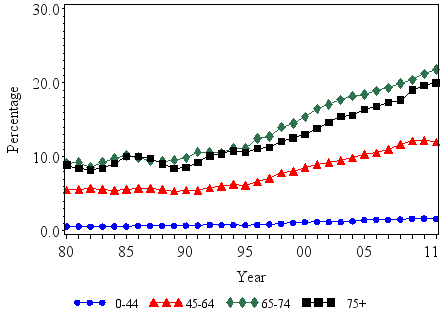 Arthritis
3 of the top 25 drugs
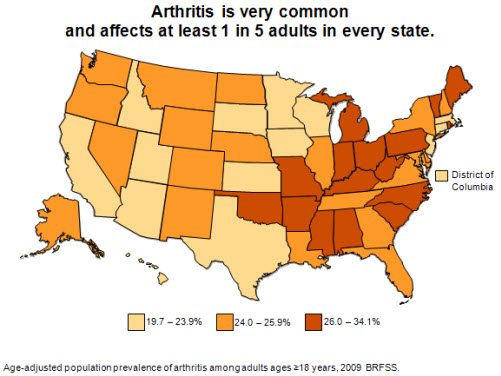 Arthritis
Mental Illness
Number 2 drug
Estimated 1 in 10 U.S. Adults Report Depression
25% of all U.S. adults have a mental illness and nearly 50% of U.S. adults will develop at least one mental illness during their lifetime
References
www.cdc.gov
www.drugs.com 
Wynn, Richard L., Timothy F. Meiller, and Harold L. Crossley. Drug Information Handbook for Dentistry: Including Oral Medicine for Medically-compromised Patients & Specific Oral Conditions. Hudson, OH: Lexi-Comp, 2006. Print.